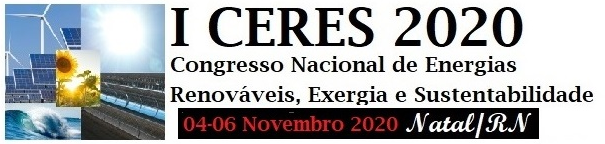 Slogan da sua instituição
Título:
Autores:
Instituição: